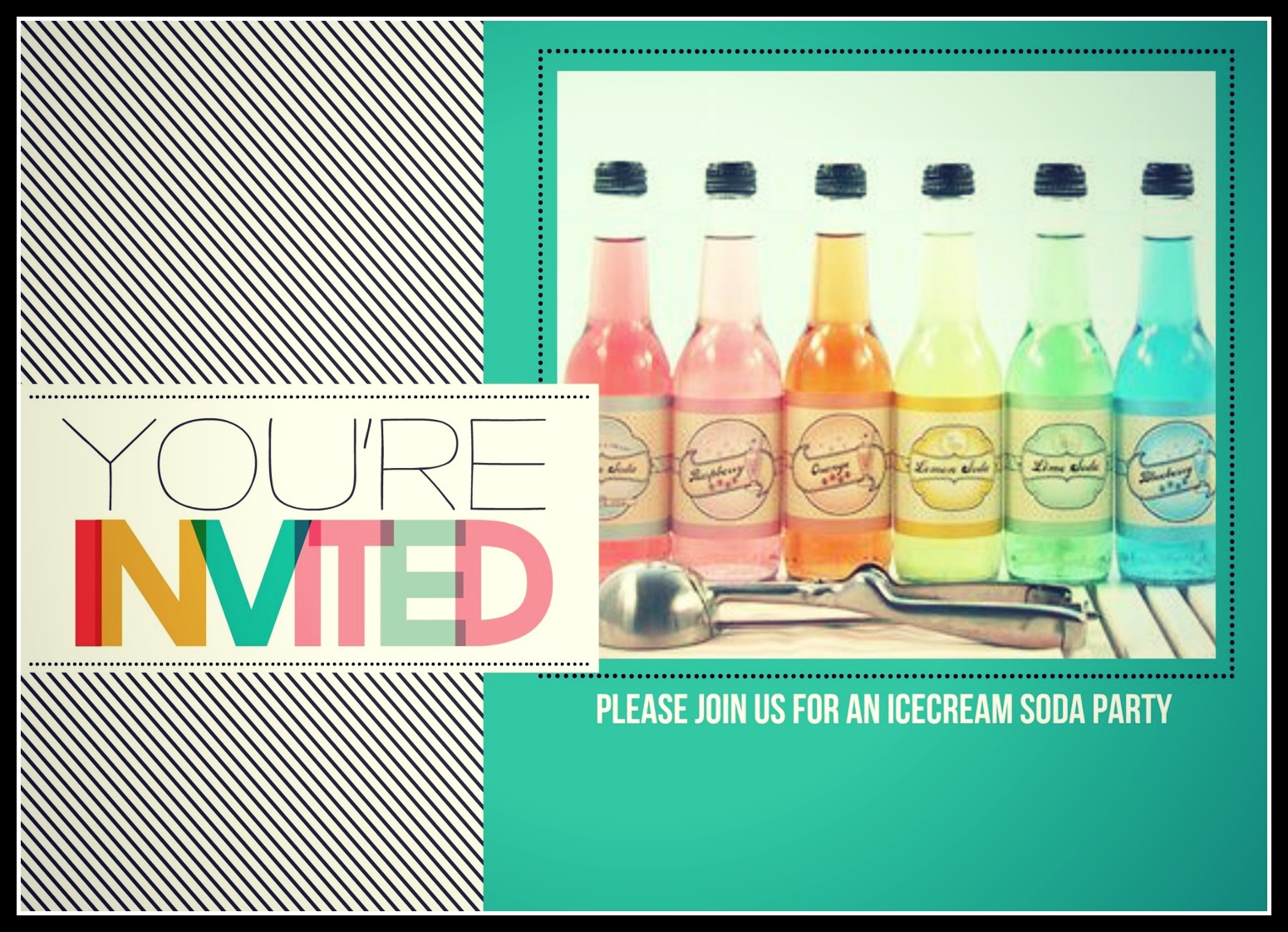 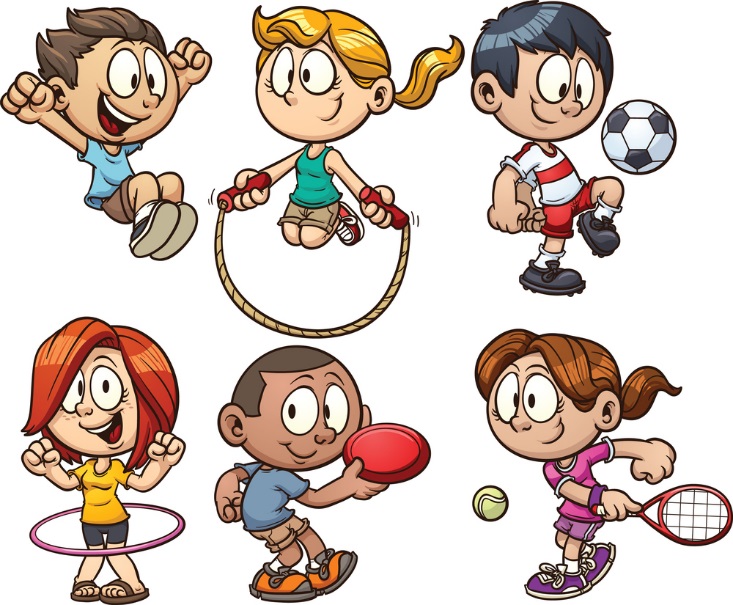 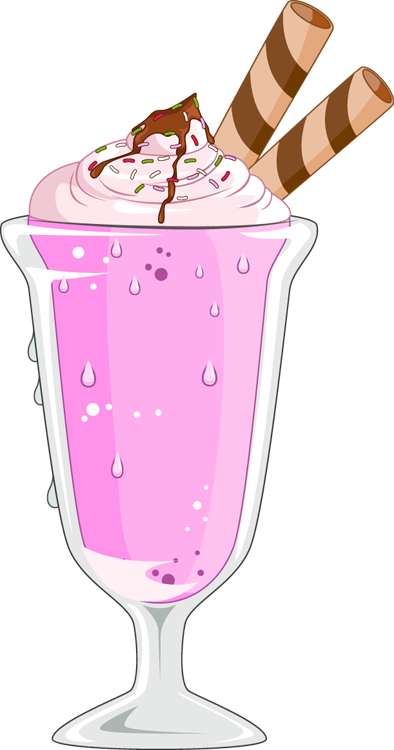 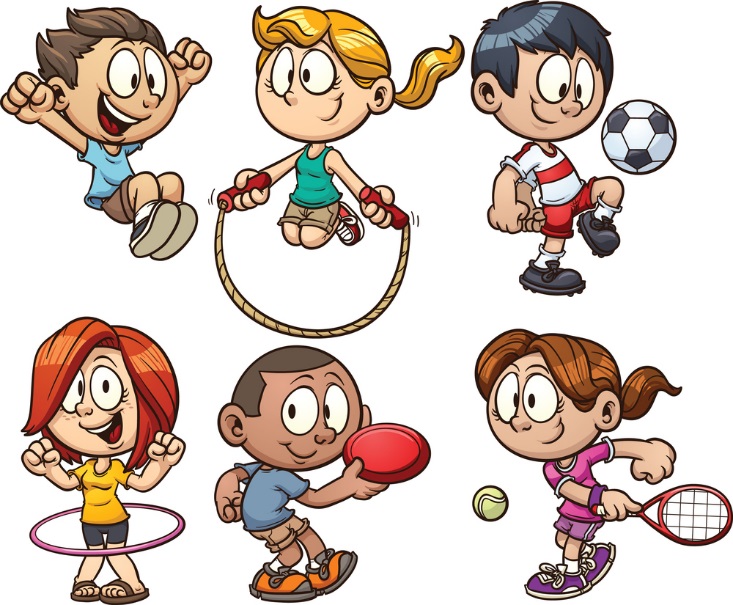 I
sunday, feb 2
9:30 – 11:30am
I
tweed coast
community church
I
101 cabarita rd
bogangar nsw
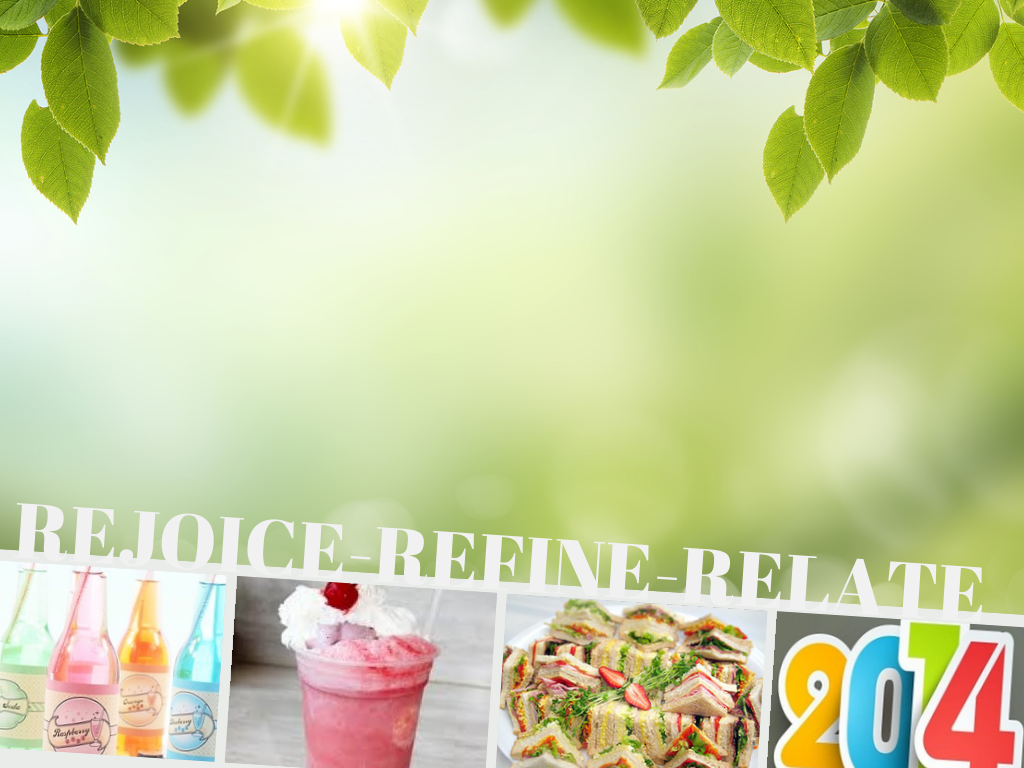 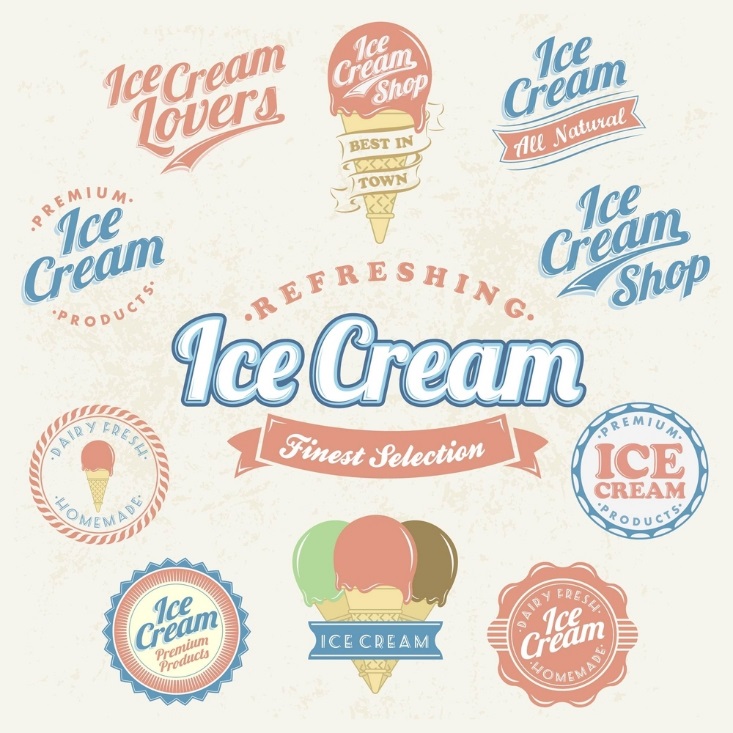 Here’s the scoop….
FEB
2
We’re beginning the year with a special celebration event that highlights the previous year, reflects on God’s working in the lives of His people and looks ahead with bright vision and purpose. Our morning concludes with gourmet sandwiches and big scoops of ice-cream.
9:30AM
Celebration service
Children’s segment
Gourmet Sandwich Lunch
Ice-cream Soda Bar
Please join us.
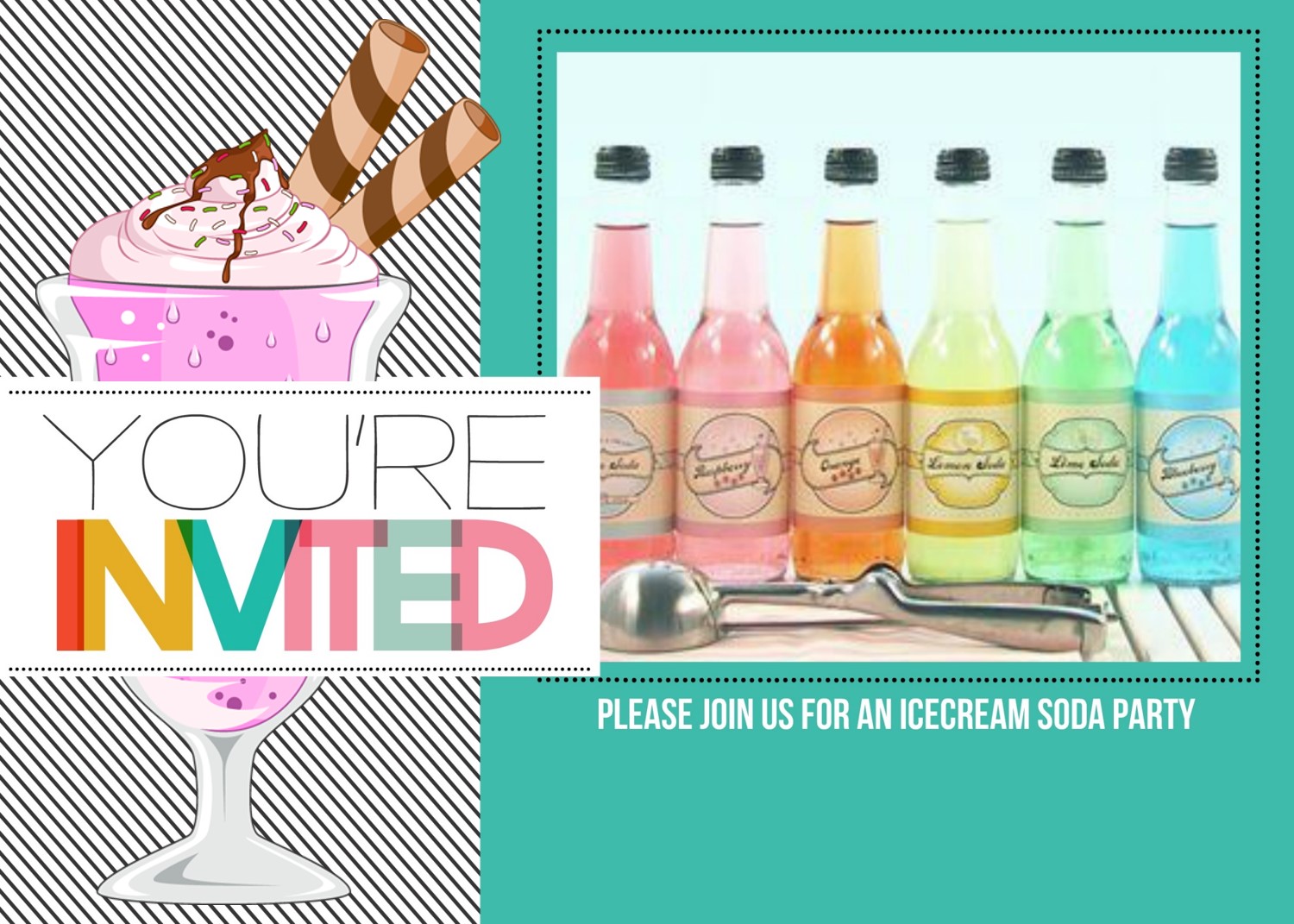 I
sunday, feb 3
9:30 – 11:30am
I
tweed coast
community church
I
101 cabarita rd
bogangar nsw